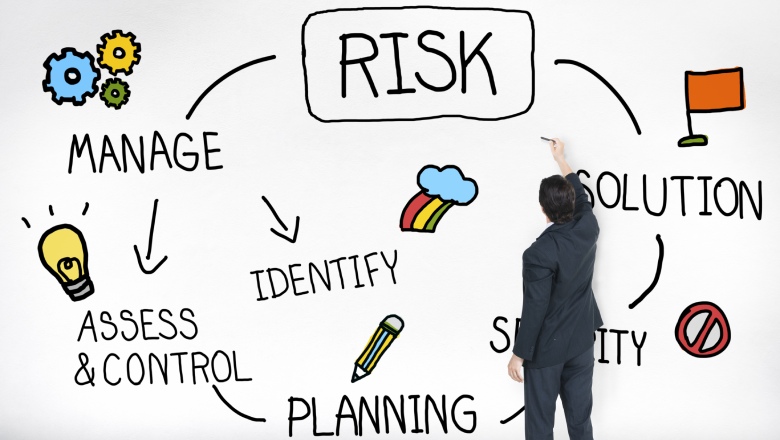 TREZORSKO POSLOVANJE
BANKARSKI POSLOVI
TREZORSKOG POSLOVANJA 1. POSEBNA ORGANIZACIONA JEDINICA U OKVIRU SLUŽBE ZA FINANSIJE
Da bi se sveobuhvatno sagledao trezor kao vrlo kompleksna oblast finansijskog poslovanja svih nivoa uprave, počev od državnog do lokalnog nivoa, najjednostavnije je da krenemo u pojašnjenja, odnosno u razumevanje organizacije trezora unutar uprave. 
Trezor u lokalnoj upravi, a isto tako i na svim drugim nivoima uprave, mora biti organizovan kao posebna celina unutar službe za finansije. 
To znači da se mora organizovati odeljenje, odsek ili neki drugi niži oblik službe koji će u svom nazivu imati naziv trezor, a u sistematizaciji tog organizacionog dela moraju biti definisana radna mesta koja će obavljati funkcije trezora. 
U jedinicama lokalne samouprave, odnosno opštinama koje imaju mali broj zaposlenih pa nemaju samostalnu službu za finansije, ti se procesi obavljaju zajedno s drugim procesima. 
Neophodno je izdvojiti finansijske procese i procese trezora barem na nivou samostalne službe za finansije i trezorsko poslovanje.
Pored razumevanja trezora u organizacionom smislu, neophodno je trezor, odnosno trezorsko poslovanje razumeti i u funkcionalnom smislu. 
Trezor u funkcionalnom smislu treba obezbijediti efikasno raspolaganje i upravljanje budžetskim sredstvima, što podrazumeva centralizovan skup procesa koji se odnose na planiranje, kontrolu sredstava koja dolaze i odlaze  sa računa kojima raspolaže jedinica lokalne samouprave, zatim izmirenje obaveza, proces praćenja potraživanja i imovine na raspolaganju i, na kraju, blagovremeno, tačno, potpuno izveštavanje za opštinski menadžment na kojem se baziraju odluke i odgovornosti istih. 
Elemenata i funkcija:
Prvi element trezorskog poslovanja jeste jedinstveni račun trezora (JRT) jedinice lokalne samouprave.
 JRT predstavlja skup računa otvorenih kod komercijalnih banaka. Za opštine, imajući u vidu karakter njihovih poslova i zadataka, bitni računi koje treba otvoriti kod komercijalnih banaka su sledeći: depozitni račun, jedan ili više transakcijskih računa, a po potrebi i namenski podračuni i račun za investicije i zaštitu sredstava.
FUNKCIONISANJA TREZORSKOG POSLOVANJA
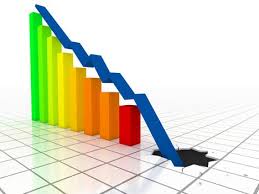 ELEMENTI
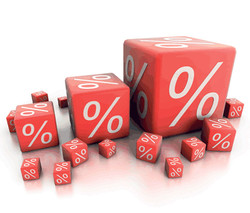 I računi trezora
Transakcijski računi su takođe otvoreni kod komercijalnih banaka i može ih u okviru jedinstvenog računa trezora biti više otvorenih kod različitih banaka. 
U okviru jedinstvenog računa trezora, ukoliko postoji potreba, mogu se naći i računi za investicije i zaštitu sredstava, kao i namenski podračuni. 
Namenske podračune Zakon dozvoljava i poznaje ih; međutim, njihova priimena skreće, odnosno vraća procese finansijskog poslovanja na neka prošla vremena u vezi s namenskim računima i odvojenim finansijskim planovima i izvještajima izvan budžetskih okvira. 
Ono što se želi rešiti namenskim podračunima otvorenim kod komercijalnih banaka mnogo kvalitetnije se može rešiti unutar trezora i njegovih procesa. Otvaranjem mogućnosti za namenske podračune žele se zaštiti sredstva od nenamenskog trošenja, a zaštitni mehanizam se daje komercijalnim bankama, a ne trezoru koji upravo treba da razvija tu funkciju.
ELEMENTI
Bankaski poslovi
Bankarski poslovi su oni poslovi koji obavljaju banke. Bankarsko poslovanje je privredna delatnost čiji je osnovni predmet poslovanja promet novca. Bankarski poslovi se zaključuju između bankarskih organizacija u vezi sa prometom novca i usluga sa novcem.Prema položaju banke prema klijentu, bankarski poslovi mogu biti:
AKTIVNI – banka se pojavljuje u ulozi poverioca, a klijent u ulozi dužnika; obavlja se promet od banke prema klijentu;
PASIVNI – banka se pojavljuje u ulozi dužnika. Ovim poslovima banka prikuplja novčana sredstva da bi mogla da posluje;
NEUTRALNI – to su uslužni poslovi banaka u kojima se banka ne pojavljuje ni u ulozi dužnika ni u ulozi poverioca, već za stručne usluge koje pruža klijentima uzima određenu proviziju.
Vrste bankarsih poslova i subjekti bankaskog poslovanja
Bankarski poslovi su:
depozitni;
kreditni;
devizni, deviznovalutni i menjački poslovi;
emisioni poslovi;
depo – poslovi;
poslovi sa efektima;
garancijski poslovi;
poslovi platnog prometa.
Bankarski poslovi se zaključuju između bankarskih organizacija u vezi sa prometom novca i usluga sa novcem.Bankarsko poslovanje obavljaju banke i druge finansijske organizacije – subjekti bankarskog poslovanja. Postoje poslovne banke i centralna banka odnosno, Narodna banka Srbije.Osnovni izvor prava u pogledu bankarski poslova su Zakon o obligacionim odnosima (član 1035 – 1088) Zakonom o bankama i drugim finansijskim organizacijama. Na banke se primenjuje i opšti pravni režim koji je važeći za privredne subjekte (Zakon o privrednim društvima).
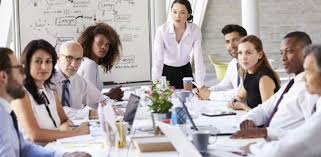 Domaći zadatak “Studija slučaja”
Na osnovu realne životne situacije grupa vrši analizu, donosi rešenje, zaključak, rešava problem na zadatu temu.
Zadatak može biti individuali ili grupni.
Izgradite veštine međuljudskih odnosa, razvijajte sposobnost rasuđivanja, kritičkog razmišljanja i rešavanja problema
Dakle, izaberite iz lekcije deo, slajd ili oblast po vašem izboru. Možete da radite u grupi, paru ili samostalno odlučite sami i sami se podelite.  A to znači da se sami organizujete i da analizirate neki pojam iz lekcije na vaš način. Možete kroz pitanja  odgovore, opisivanj. Dakle imate mogućnost da jedan zadatak identičan uradi ipreda vas par, nekoliko.
Srećan rad!